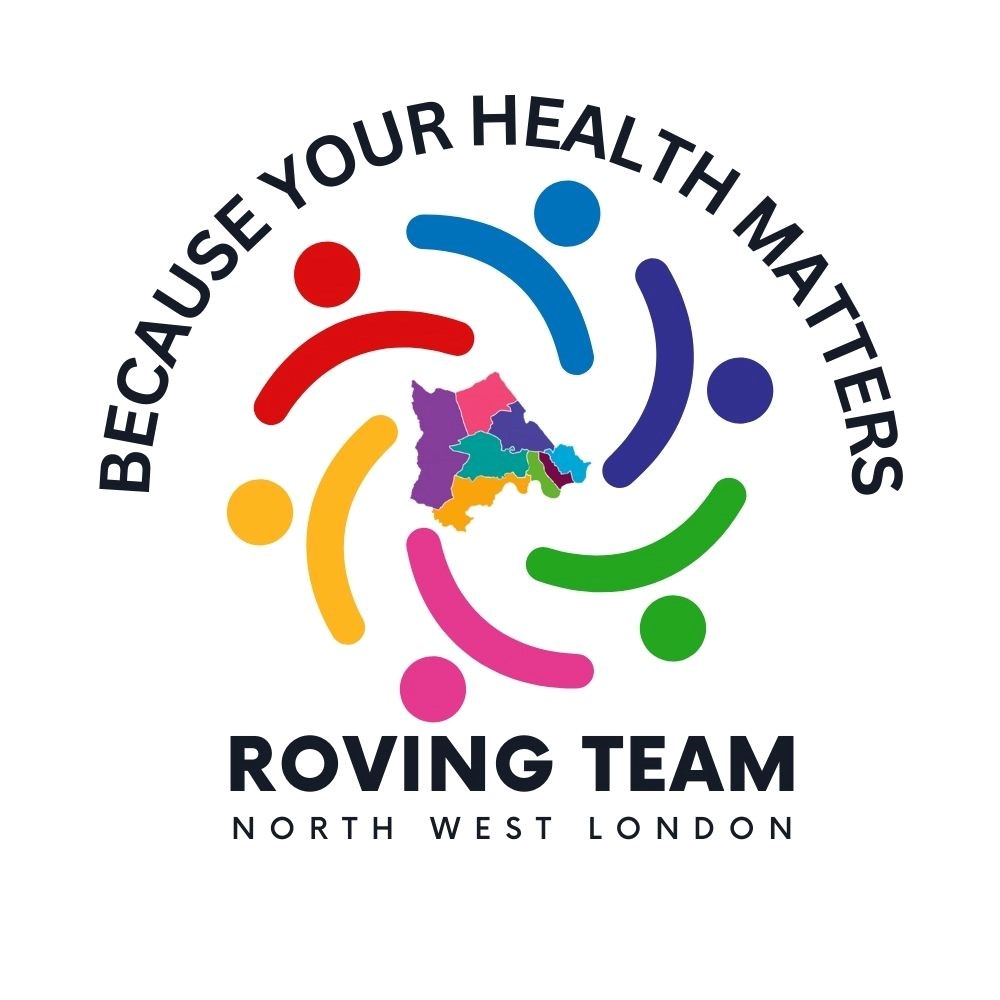 Newly Immunosuppressed Patients Booking Pathway
January 2025
Newly Immunosuppressed Patients Booking Pathway
Calendar Updated
Office Team updates calendar in ‘Year Round COVID Vaccinations’ Folder.
A confirmation email is sent to the patient as a reminder of their booking, location, time etc.
Update Referring Clinician
Roving Team confirm with the treating physician/referral lead that the patient has been successfully vaccinated (or refused)
Referral Email
Treating physician emails Roving Team the completed  referral form
02
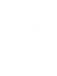 Process complete
Patient attends appointment 
A brief clinical assessment carried out • Patient receives vaccination • Details recorded on RAVS (POC)
Patient Contacted
Roving Team calls patient to arrange a suitable date for vaccination. This may or may not include a conversation with the Prescribing clinician
Patient identified 
as newly severely immunosuppressed by Treating physician
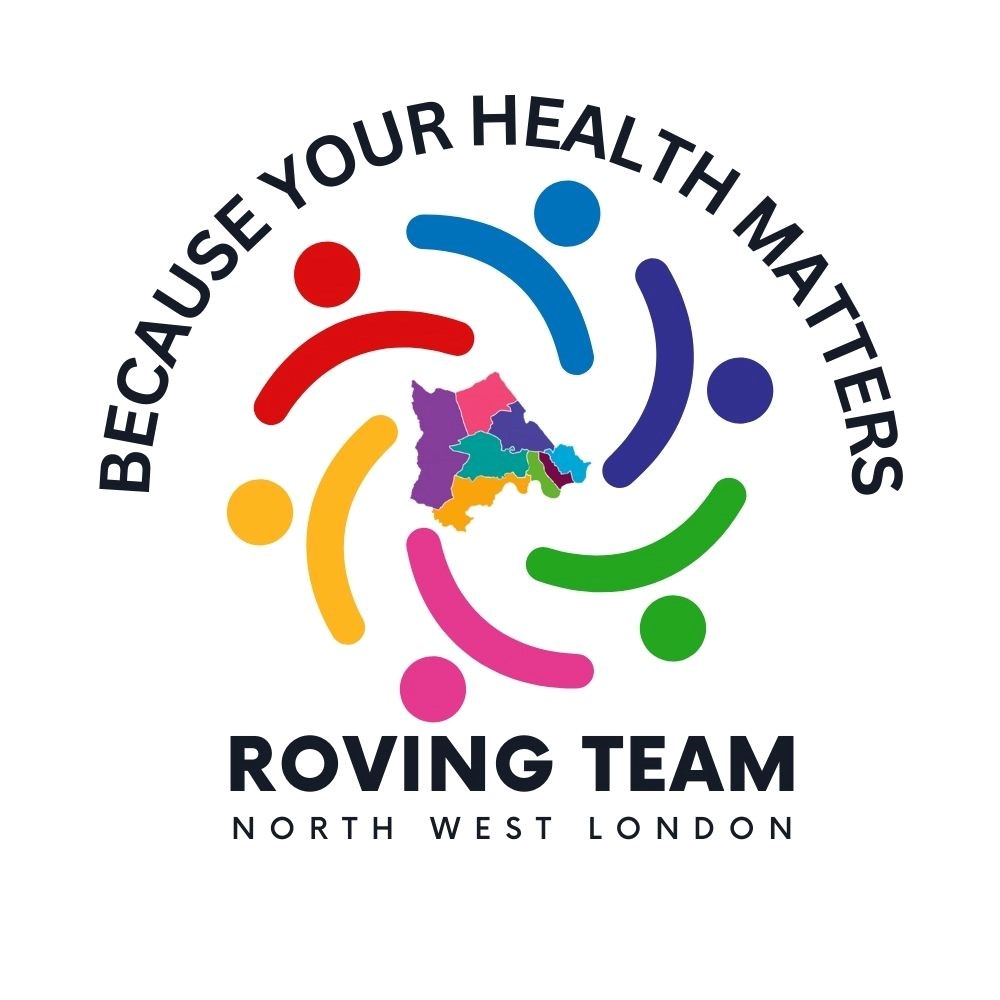 2
Referral Form
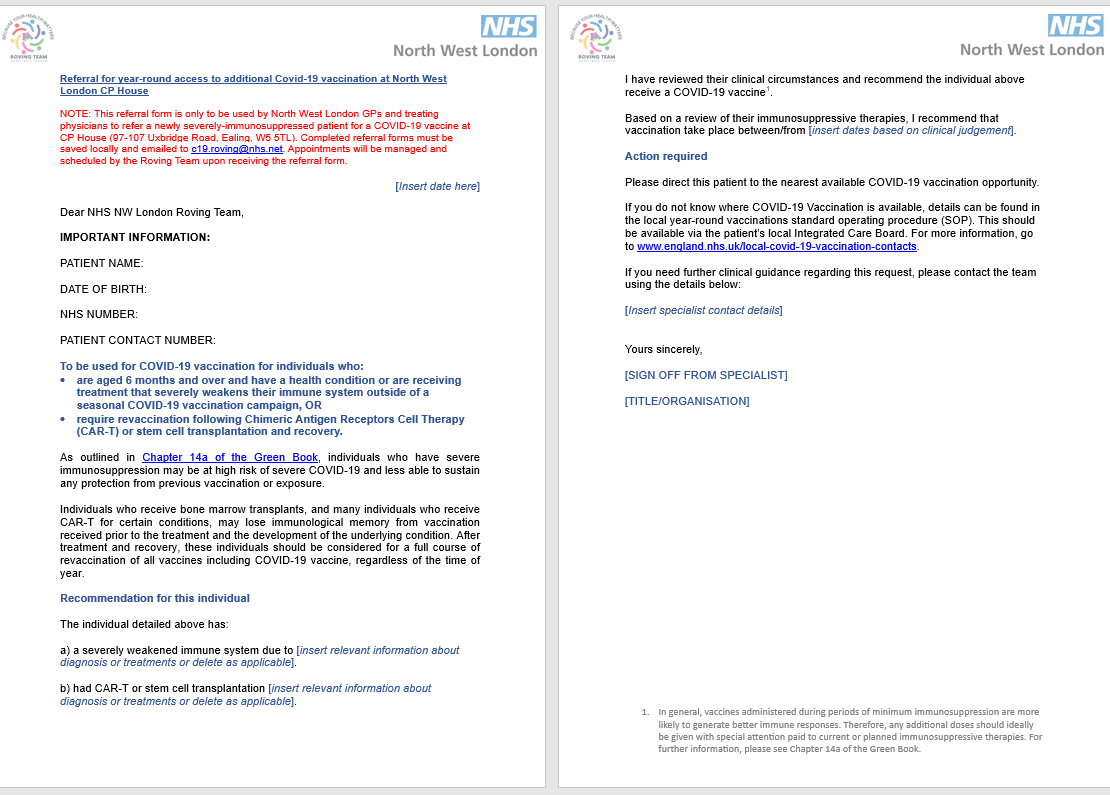 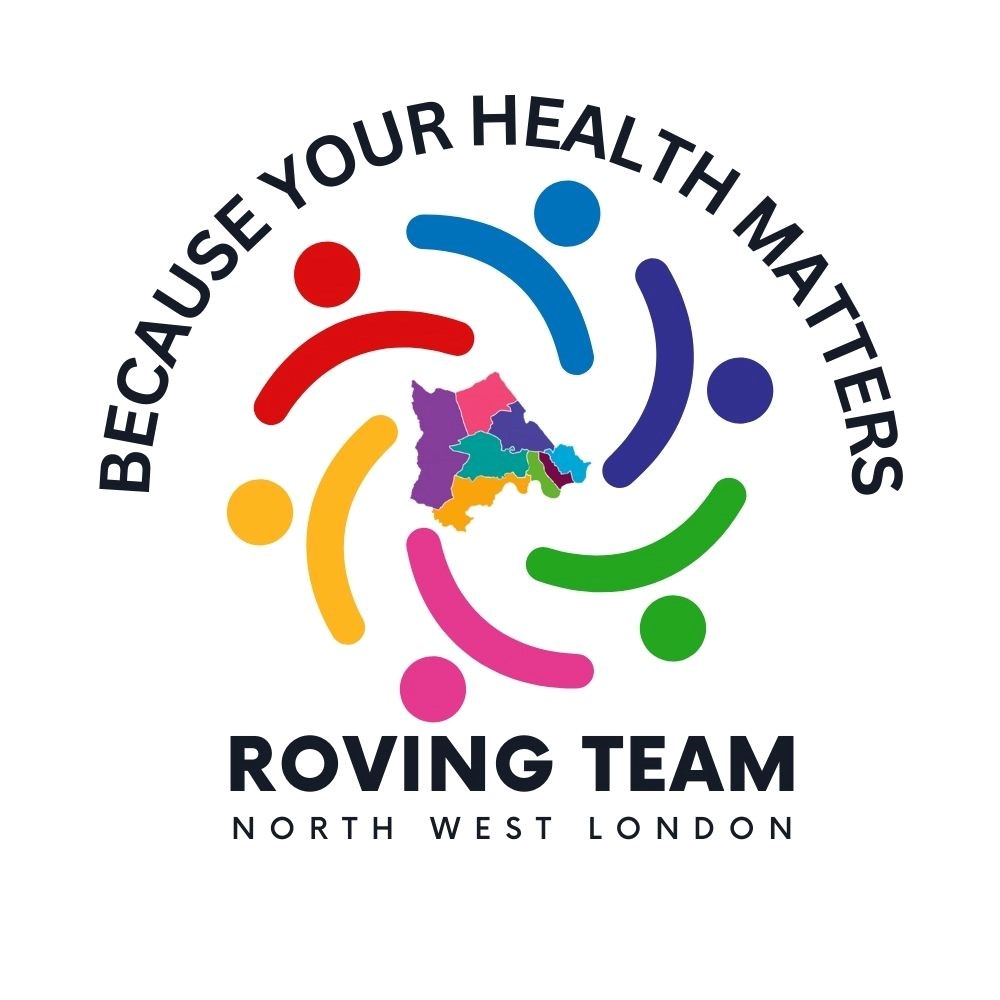 3